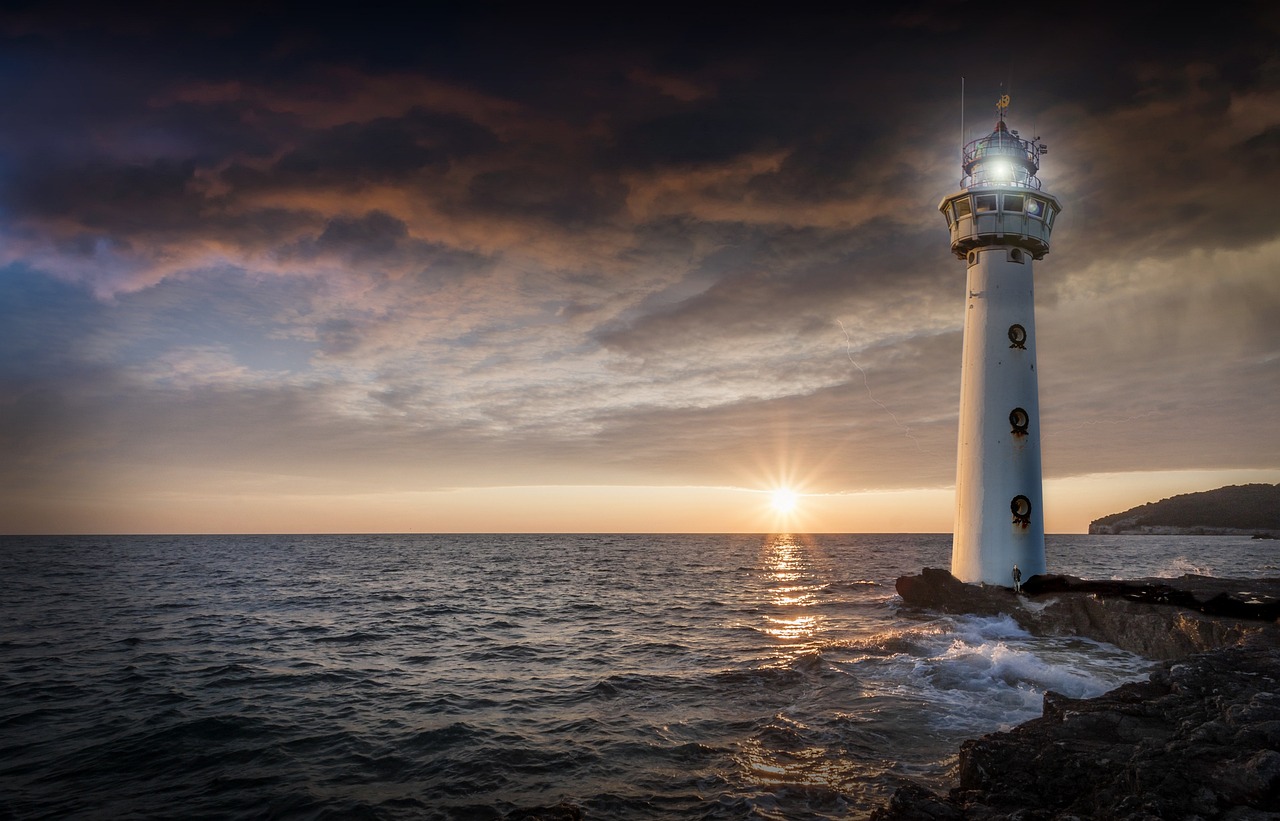 Rautalammin kunta
Ikäihmisten hyvinvointisuunnitelma			2024
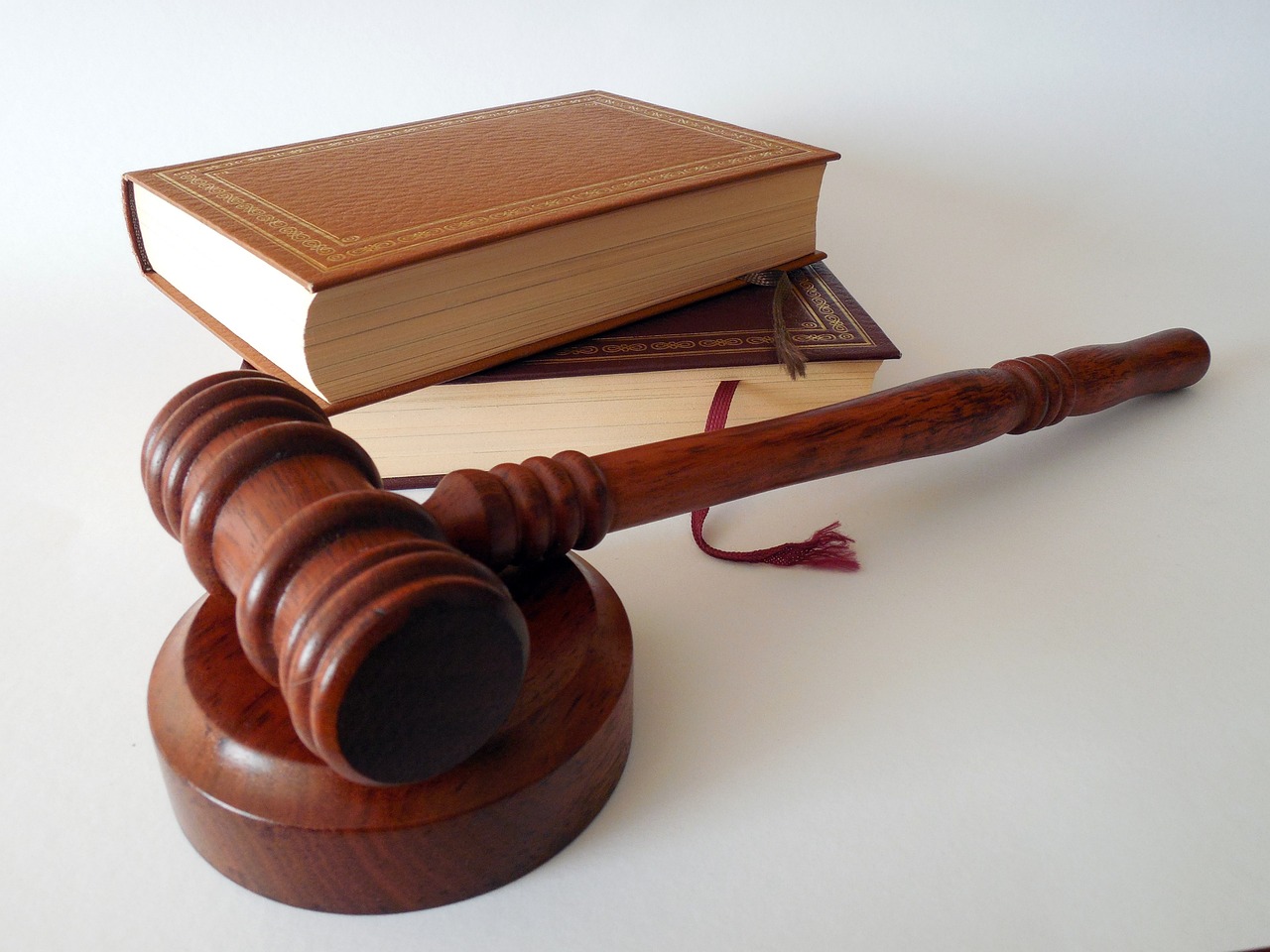 Säädösperusta

Vanhuspalvelulaki 980 / 2012
Kunnan on laadittava suunnitelma toimenpiteistä ikääntyneen väestön hyvinvoinnin, terveyden, toimintakyvyn ja itsenäisen selviytymisen tukemiseksi.
On ennakoitava asumista koskevat tarpeet ja esitettävä niitä vastaava asumisen kehittäminen.
Vanhusneuvoston on osallistuttava suunnitelman valmisteluun.
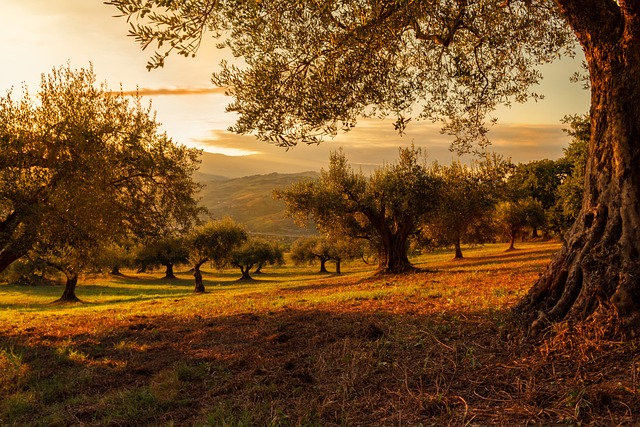 Kunnan vastuualue ikäihmisten hyvinvointityössä

Hyvinvointialueuudistuksen jälkeen kunta vastaa hyvinvointityöstä niissä rakenteissa, jotka jäivät kunnalle.
Kunta vastaa elinympäristön terveellisyydestä ja turvallisuudesta sekä vuokra-asuntojen saatavuudesta. Kunta vastaa liikunta-, vapaa-aika- ja kulttuuripalveluista:
uimahalli
kuntosalit
kunto- ja luistinradat
hiihtoladut
kansalaisopisto, aikuislukio
kirjasto ja kulttuuripalvelut 
kansalaistoimintaan käytettävät tilat
katujen ja teiden rakennus ja ylläpito
asuinalueiden siisteys
kaavoitus, ympäristöterveys
Työnjako ikäihmisten 
hyvinvointipalveluissa:
Hallintotoimi
vanhus- ja vammaisneuvosto
vuokra-asuminen
KELA-neuvonta

Tekninen toimi
elinympäristön terveellisyys ja turvallisuus
rakennetun ympäristön hoito
hyvinvointia tukevien elinympäristöratkaisujen suunnittelu ja toteutus
vuokra-asuminen
ulkoliikuntapaikat

Sivistystoimi
mielekäs ja terveyttä edistävä arki
kirjasto, kansalaisopisto, aikuislukio
liikuntasalit, kuntosalit, uimahalli
joukkoliikenne
HYTE-työ, ehkäisevä päihdetyö
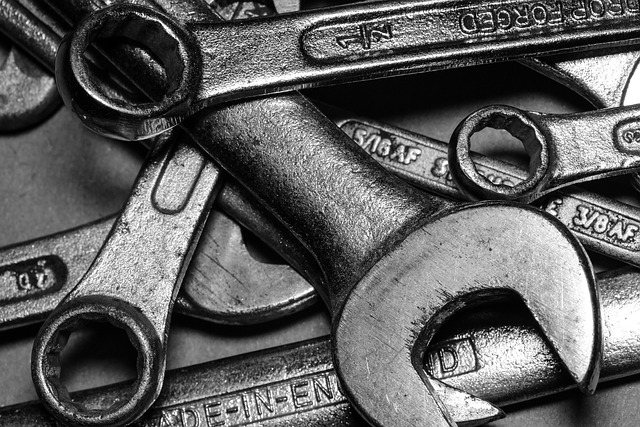 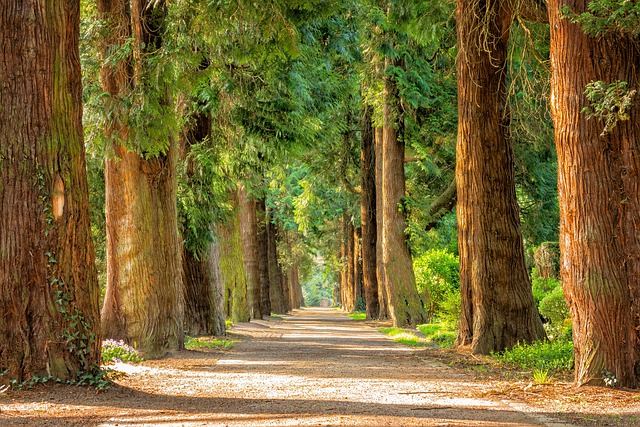 Tavoitealueet

Turvallinen arki ja terveellinen elinympäristö

Mielen hyvinvointi

Osallisuuden vahvistaminen
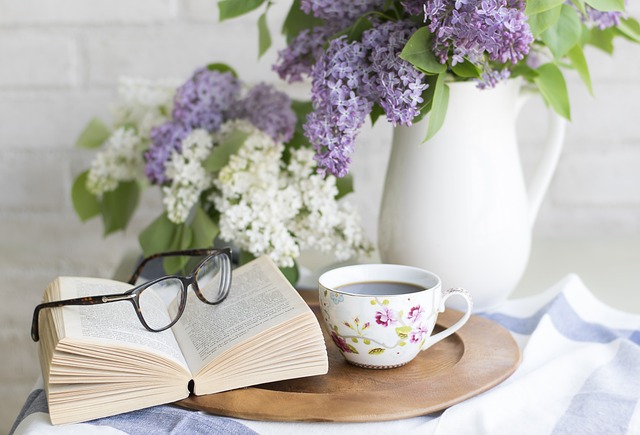 1. tavoitealue:
Turvallinen arki ja terveellinen elinympäristö
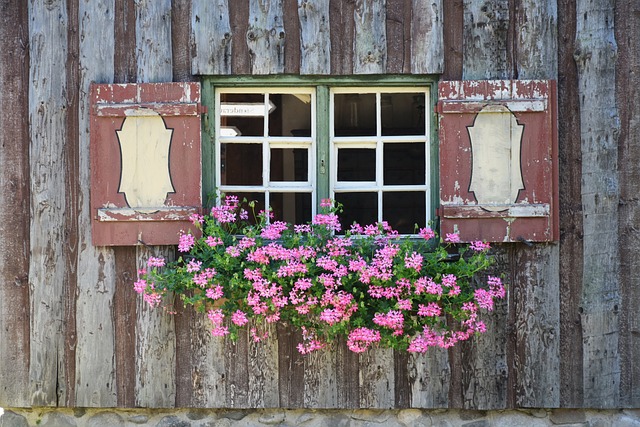 Asuminen
Kunta laatii suunnitelman laadukkaan vuokra-asuntotarjonnan varmistamiseksi.
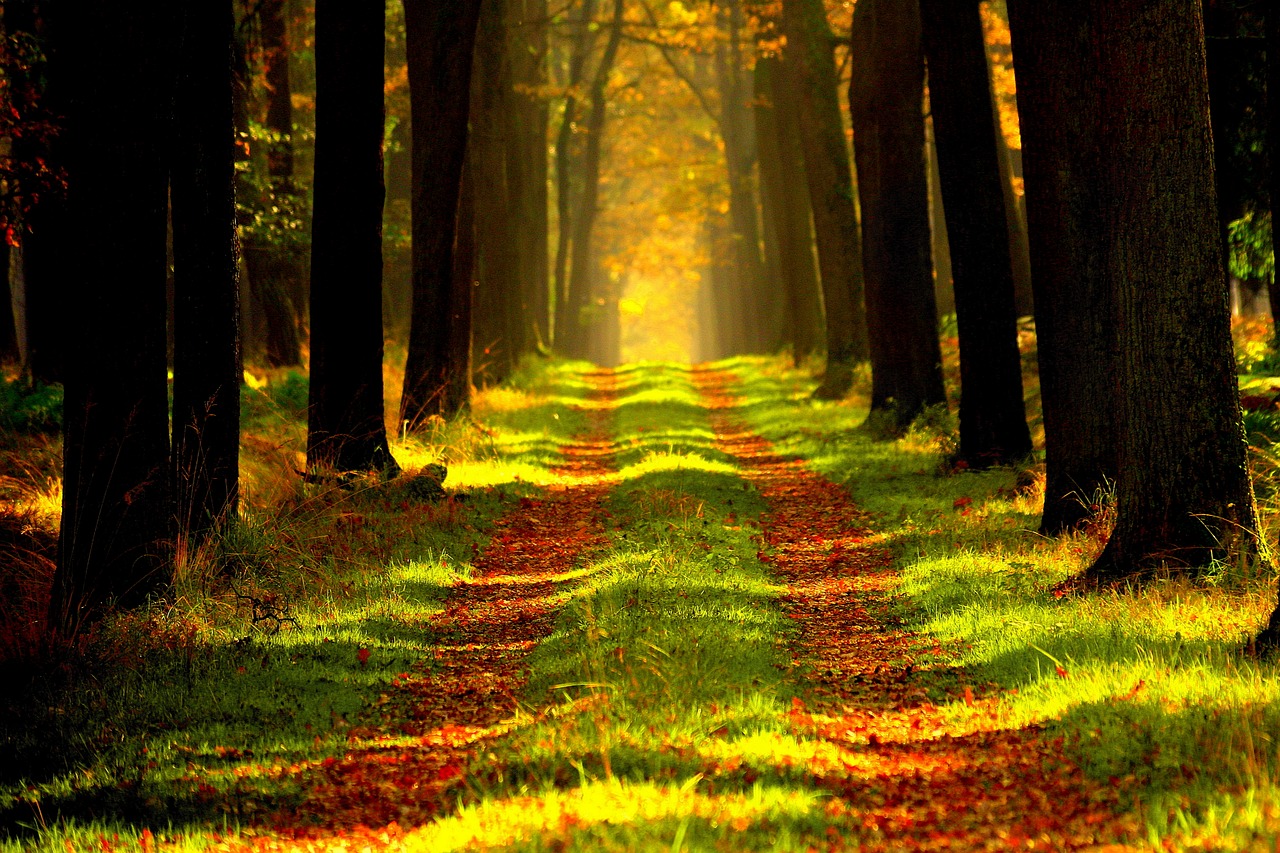 Terveellinen ja turvallinen ympäristö:

Kunta huolehtii katualueiden kunnossa- ja puhtaanapidosta.
Kunta järjestää penkkejä katualueille lepäämistä varten.
Kunta huolehtii turvallisesta ja esteettömästä pääsystä järjestämiensä palvelujen äärelle.
Kunta jakaa liukuesteitä kaatumisten ehkäisemiseksi.
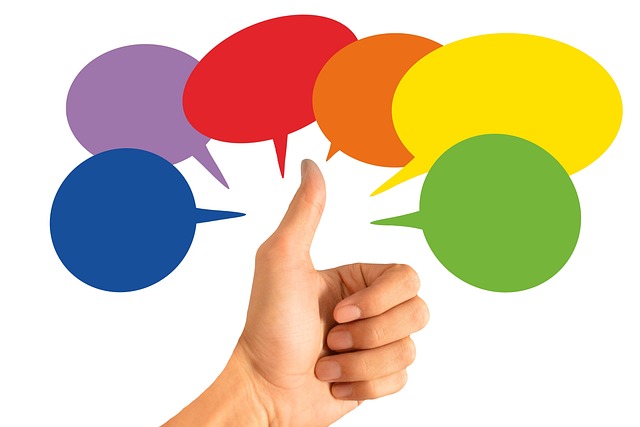 AVUN SAANTI JA 
PÄÄSY PALVELUJEN ÄÄRELLE
Kunta antaa tukea ikäihmisten digiturvalli-
suuteen.
Kunta jakaa tietoa poikkeustilanteisiin varautumisesta, esimerkiksi 72 tunnin selviytymispaketin sisällöstä.
Kunta edistää naapuriapu-
rinkien syntyä.
Kunta jakaa tietoa muiden viranomaisten palveluista.
Kunta järjestää pääsyn palvelujen äärelle joukko- ja asiointiliikenteellä.
Kunta jakaa tietoa avun tarpeen ennakoimisesta, esimerkiksi valtuutuksista asioiden hoitamiseen.
Kunta tarjoaa lähiasiointimah-
dollisuuden kunnan ja KELAn palveluissa.
Kunta tarjoaa kotipalvelua niille kuntalaisille, jotka eivät itse pääse kirjastoon.
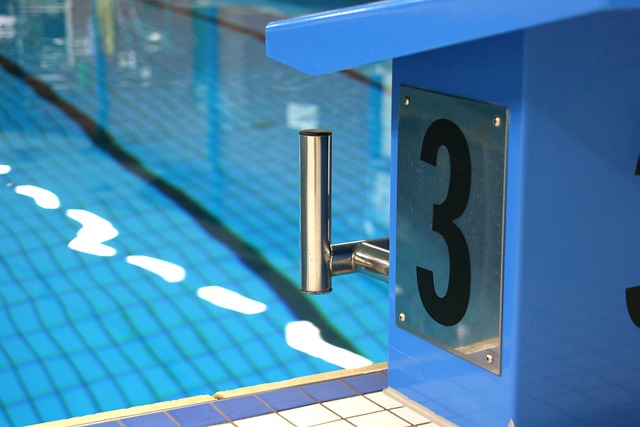 Omasta kunnosta huolehtiminen:
Ikäihmisille sopivat liikuntamahdollisuudet
Kunnan liikuntapaikat ovat edullisesti käytettävissä.
Kansalaisopiston kurssitarjonta tukee fyysisen kunnon säilymistä.
Kirjastosta voi lainata liikuntavälineitä.
Liikuntatoimi hankkii lainattavat liikuntavälineet kirjastoon.
Ulkoalueilla on turvallista liikkua.
Kunta antaa liikuntaohjausta tai neuvoo tiedon äärelle.
Kunta edistää vertaisliikkumismahdollisuuksia.
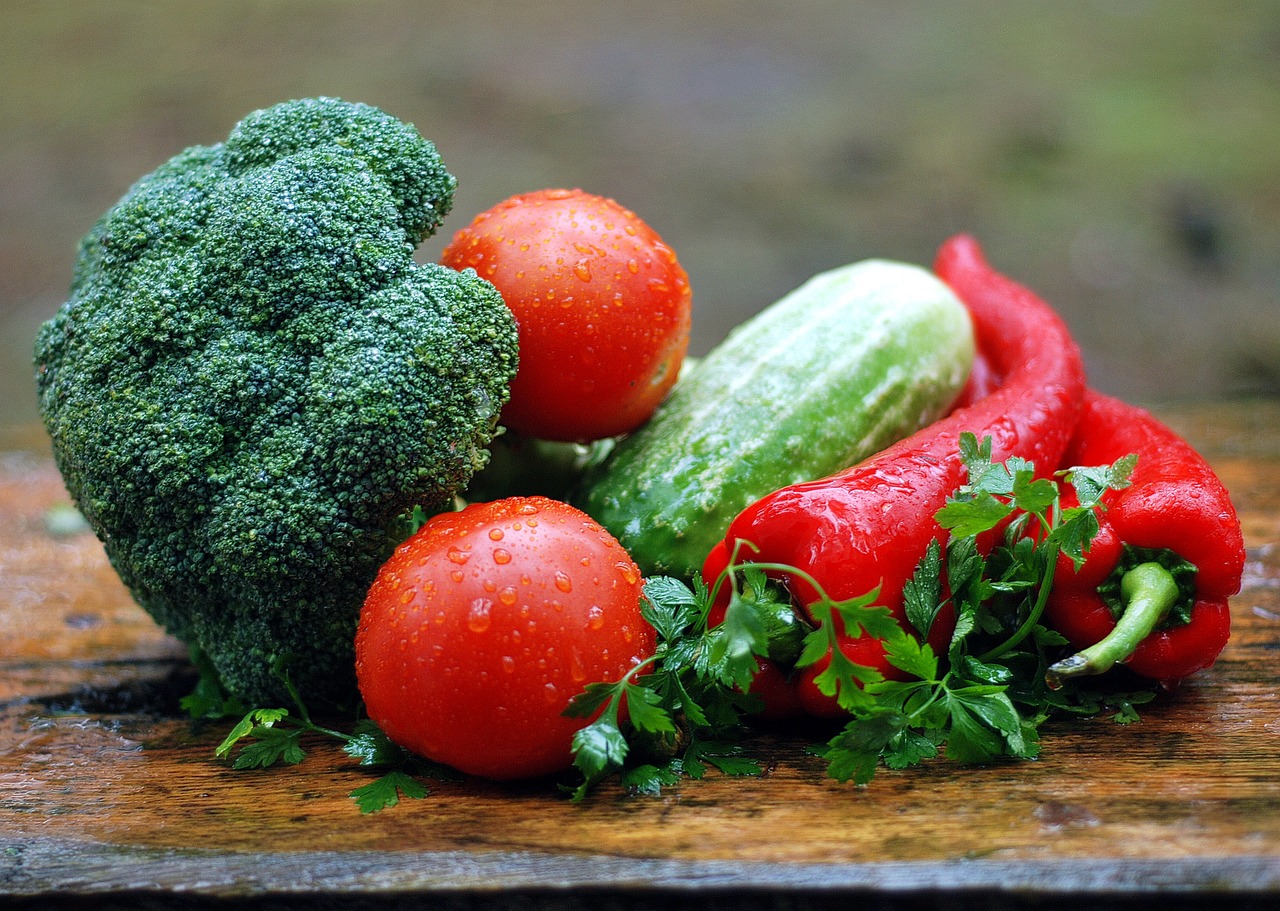 Omasta kunnosta huolehtiminen:
terveellinen ravitsemus
Kunta jakaa ravitsemustietoa.
Kunta edistää hävikkiruoan käyttöä.
Kansalaisopistolla on hyvään ravitsemukseen liittyviä kursseja.
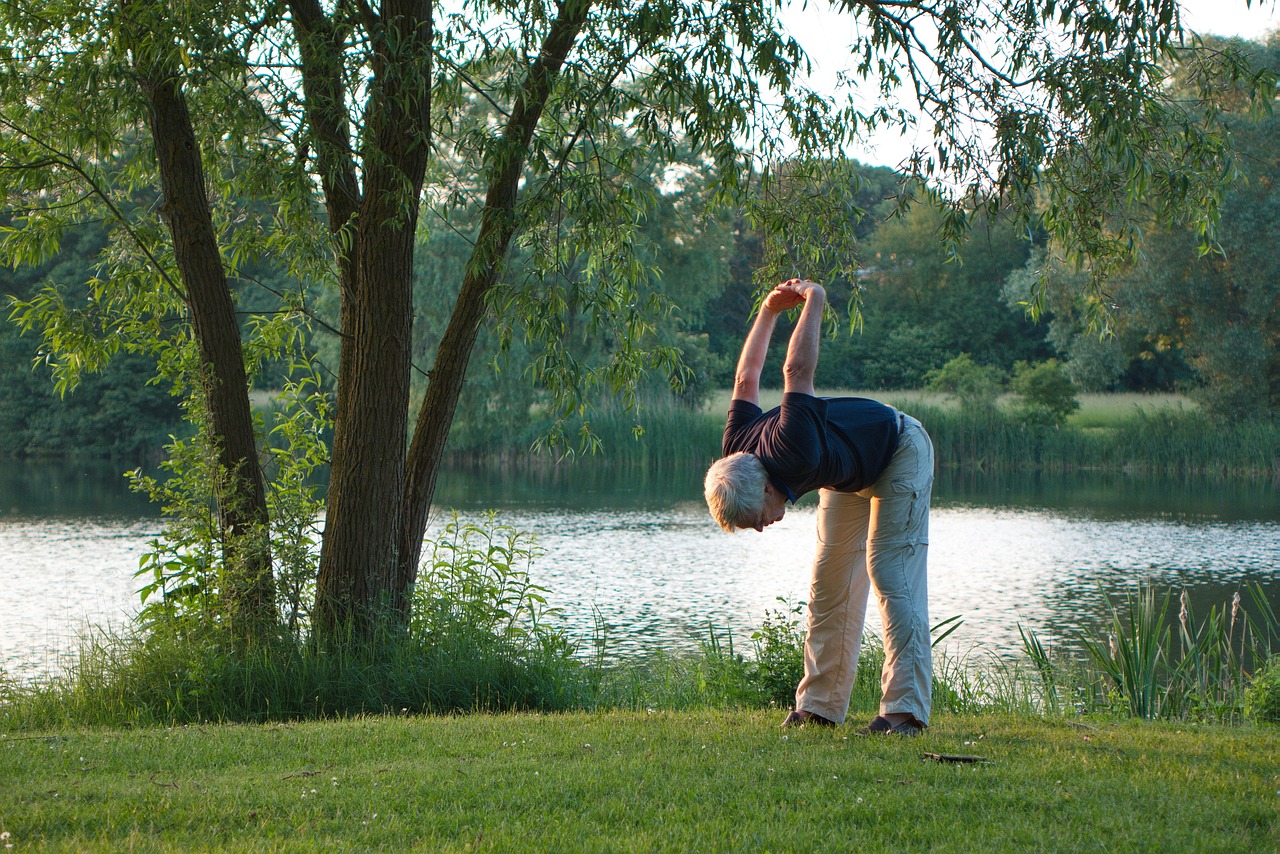 Omasta kunnosta huolehtiminen:
kaatumisen ehkäisy
Kunta jakaa tietoa kodin turvallisuudesta ja ohjaa apuvälineasioissa eteenpäin.
Kunta edistää monipuolista ravitsemusta.
Kunta luo liikuntatiloissa edellytyksiä riittävälle liikunnalle.
Kunta ohjaa lääketiedon äärelle.
Kunta tukee päihteetöntä elämäntapaa tietoa jakamalla ja merkityksellistä toimintaa järjestämällä.
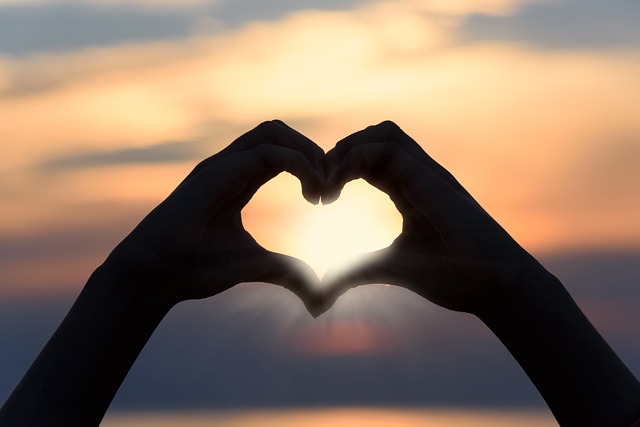 Omasta kunnosta huolehtiminen:
väkivallan ehkäisy ja seksuaaliterveys
Kunta jakaa tietoa tukikanavista.
Kunnan työntekijöiden puheeksiottotaitoja vahvistetaan.
Kunnan järjestämät tilaisuudet suunnitellaan turvallisiksi.
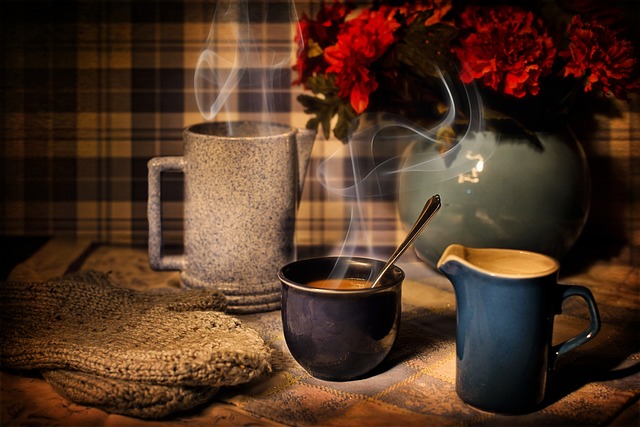 Omasta kunnosta huolehtiminen:
päihteetön elämäntapa
Kunta jakaa tietoa tukikanavista.
Kunta edistää naapuriapurinkien syntyä.
Kunta luo edellytyksiä yhdistys- ja järjestötoiminnalle.
Kirjastossa, liikuntatoimessa ja kansalaisopistossa on merkityksellistä tekemistä ja toimintaa.
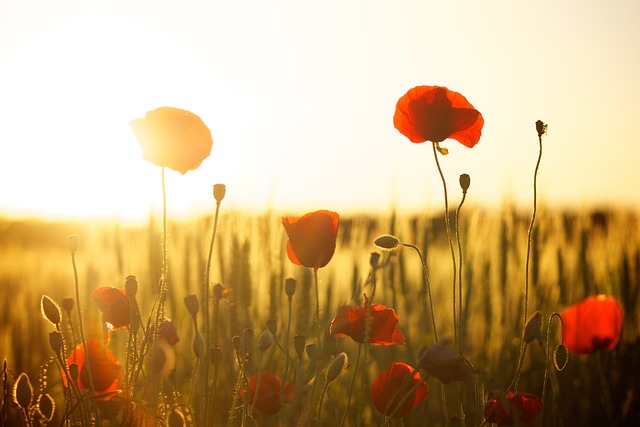 2. tavoitealue:
Mielen hyvinvointi
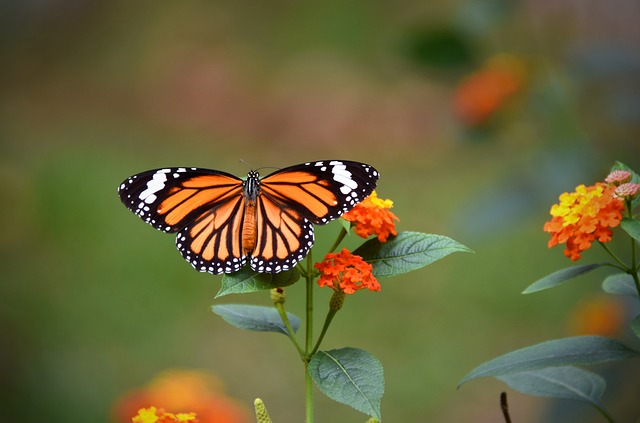 Yksinäisyyden ehkäisy
Kunta järjestää merkityksellistä toimintaa: kansalaisopisto, aikuislukio, kulttuuritilaisuudet ja kirjasto.
Kunta luo edellytyksiä yhdistys- ja järjestötoiminnalle.
Kunta mahdollistaa yhteistä toimintaa tiloja tarjoamalla.
Kunta edistää naapuriapurinkien syntymistä.
Kunta järjestää liikuntamahdollisuuksia.
Kunta jakaa tietoa apukanavista.
Kunta vahvistaa lähiluonnon käyttöä hyvinvoinnin lähteenä.
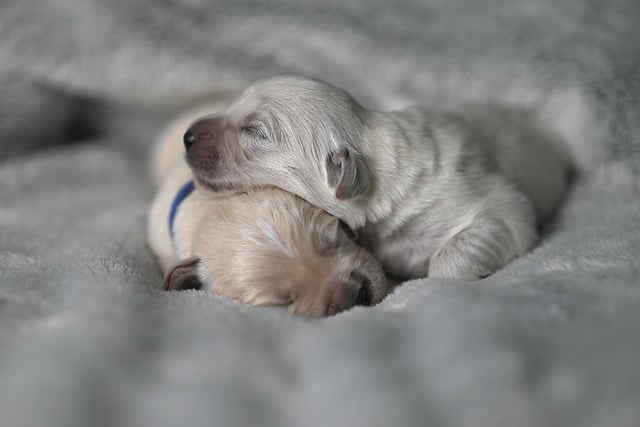 3. tavoitealue:
Osallisuus
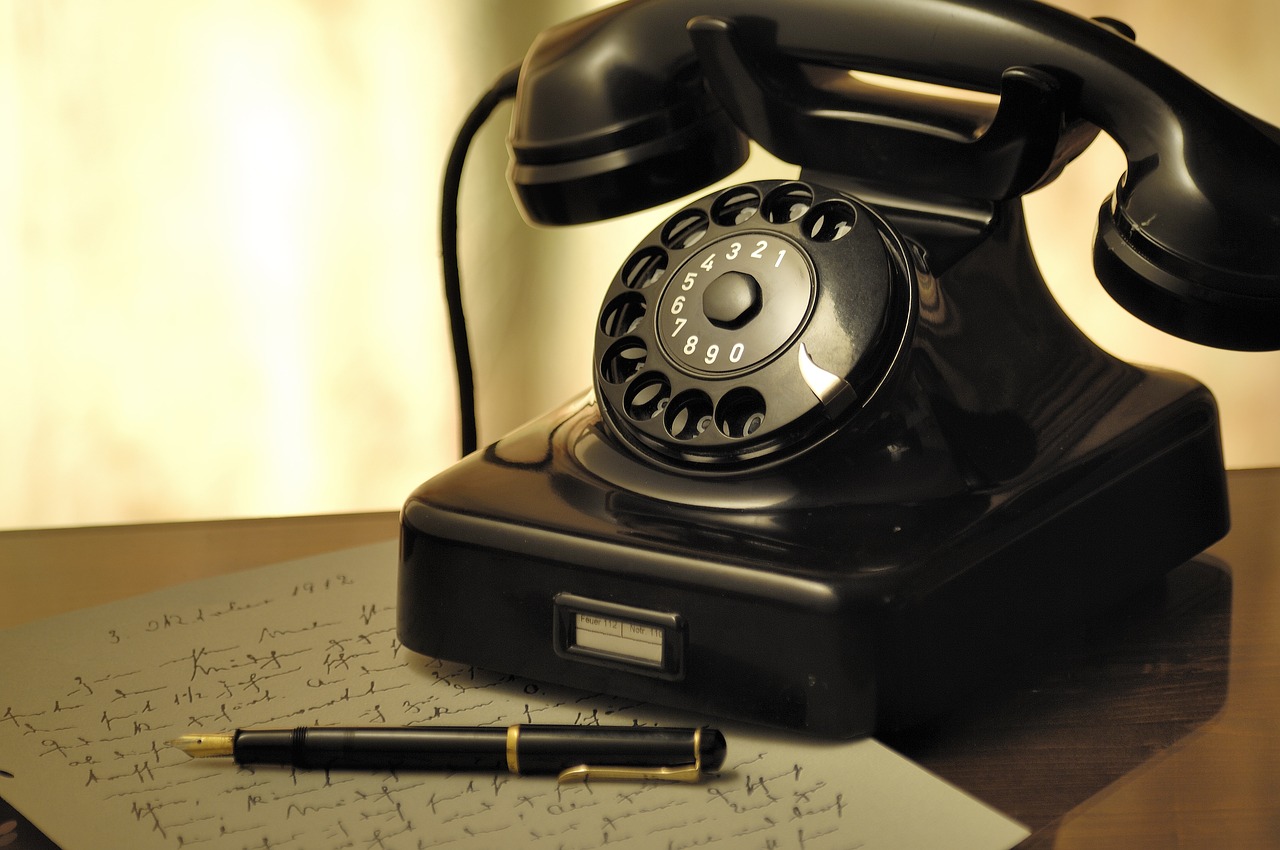 Vaikutusmahdollisuudet
Kunta jakaa tietoa palveluista monissa kanavissa.
Kunnassa on käytössä osallistuva budjetointi.
Kunnassa on vanhus- ja vammaisneuvosto.
On selkeät, saavutettavat palautekanavat.
Kunnan päätöksentekokanavista, päättäjistä ja päätöksistä on saatavilla ajantasainen tieto.
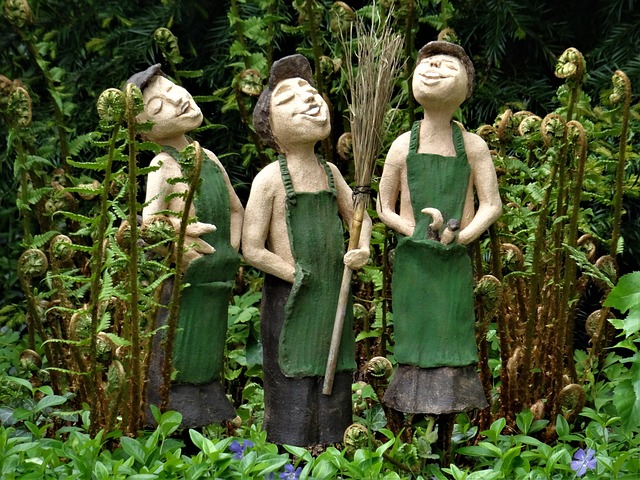 Yhteisen toiminnan mahdollisuudet

Kunta järjestää tai luo edellytyksiä harrastustoiminnalle sekä yhdistys- ja järjestötoiminnalle.

Kunta edistää naapuriapurinkien toimintaa.

Kunta tarjoaa tiloja yhteisiin kokoontumisiin.

Kunta tiedottaa monikanavaisesti ja myös nettiriippumattomasti.
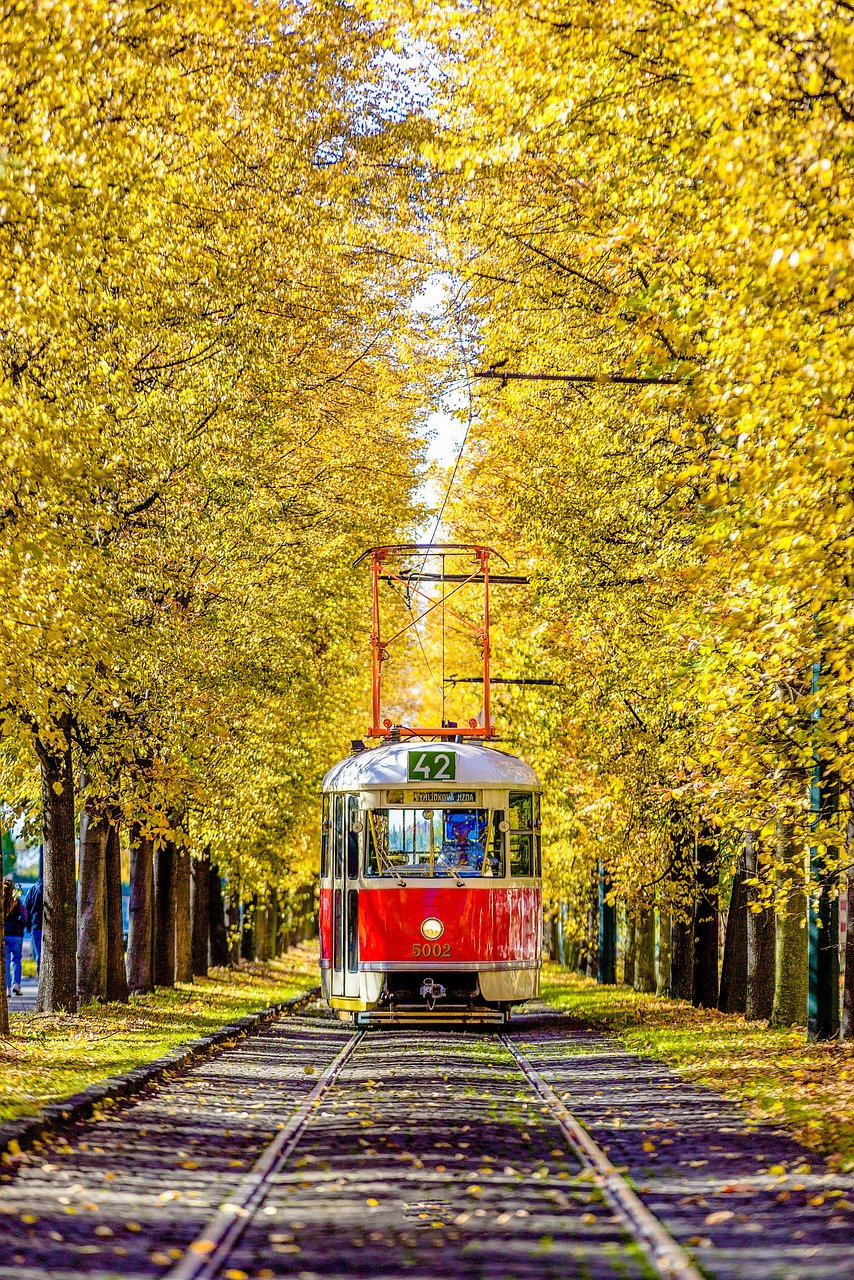 Kunta edistää pääsyä palvelujen äärelle:

Kunta järjestää alueellaan joukkoliikenteen ja asiointiliikennettä.

Kunta kehittää tiedotusta joukkoliikenteestä.

Kirjasto tarjoaa kotipalvelua niille kuntalaisille, jotka eivät itse pääse kirjastoon.
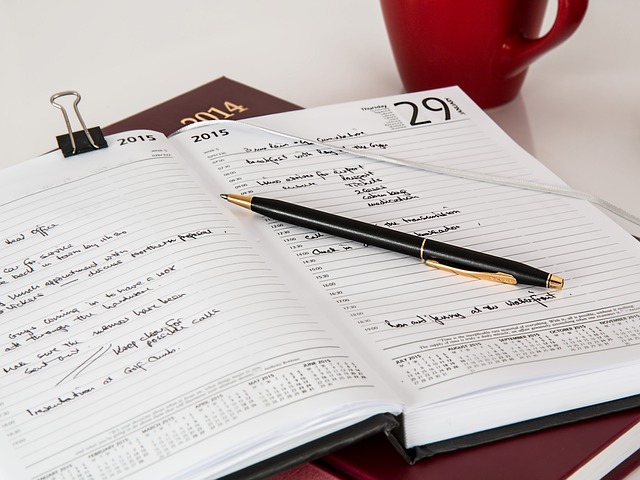 Tavoitteet ja 
tekijät
Tehtävät ja vastuutahot
Henkilöluettelo
Tehtävät ja vastuutahot
Asuminen
Tehtävät ja vastuutahot
Terveellinen ja turvallinen ympäristö
Tehtävät ja vastuutahot
Avunsaanti ja pääsy palvelujen äärelle
Tehtävät ja vastuutahot
Avunsaanti ja pääsy palvelujen äärelle
Tehtävät ja vastuutahot
Ikäihmisille sopivat liikuntamahdollisuudet
Tehtävät ja vastuutahot
Terveellinen ravitsemus
Tehtävät ja vastuutahot
Kaatumisen ehkäisy
Tehtävät ja vastuutahot
Väkivallan ehkäisy ja seksuaaliterveys
Tehtävät ja vastuutahot
Päihteetön elämäntapa
Tehtävät ja vastuutahot
Yksinäisyyden ehkäisy
Tehtävät ja vastuutahot
Vaikutusmahdollisuudet
Tehtävät ja vastuutahot
Yhteisen toiminnan mahdollisuudet
Tehtävät ja vastuutahot
Pääsy palvelujen äärelle
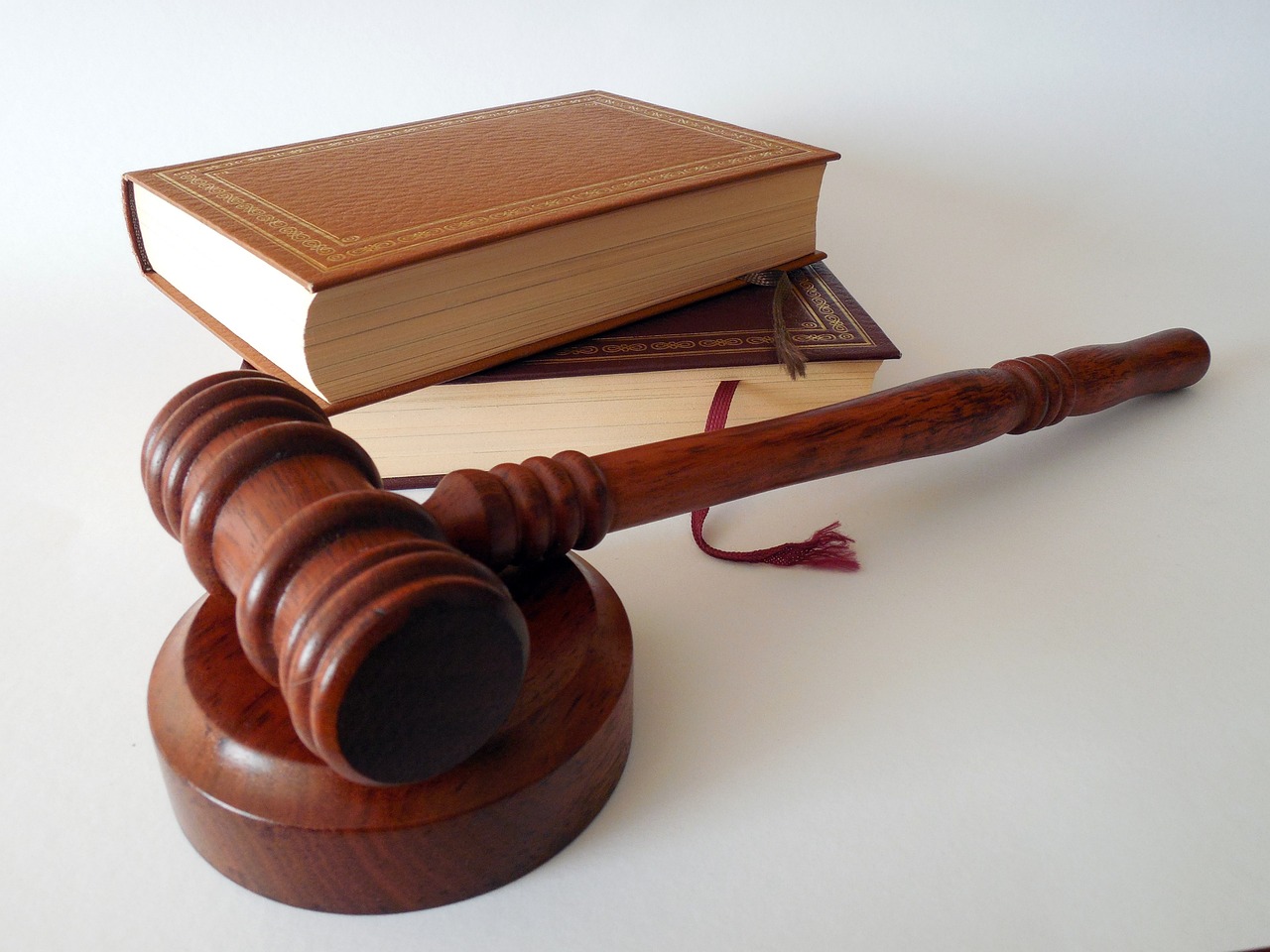 Käsittely

vanhus- ja vammaisneuvosto 24.04. ja 06.06.
HYTE-työryhmä 28.05
hyvinvointilautakunta 29.05.
kunnanhallitus
kunnanvaltuusto
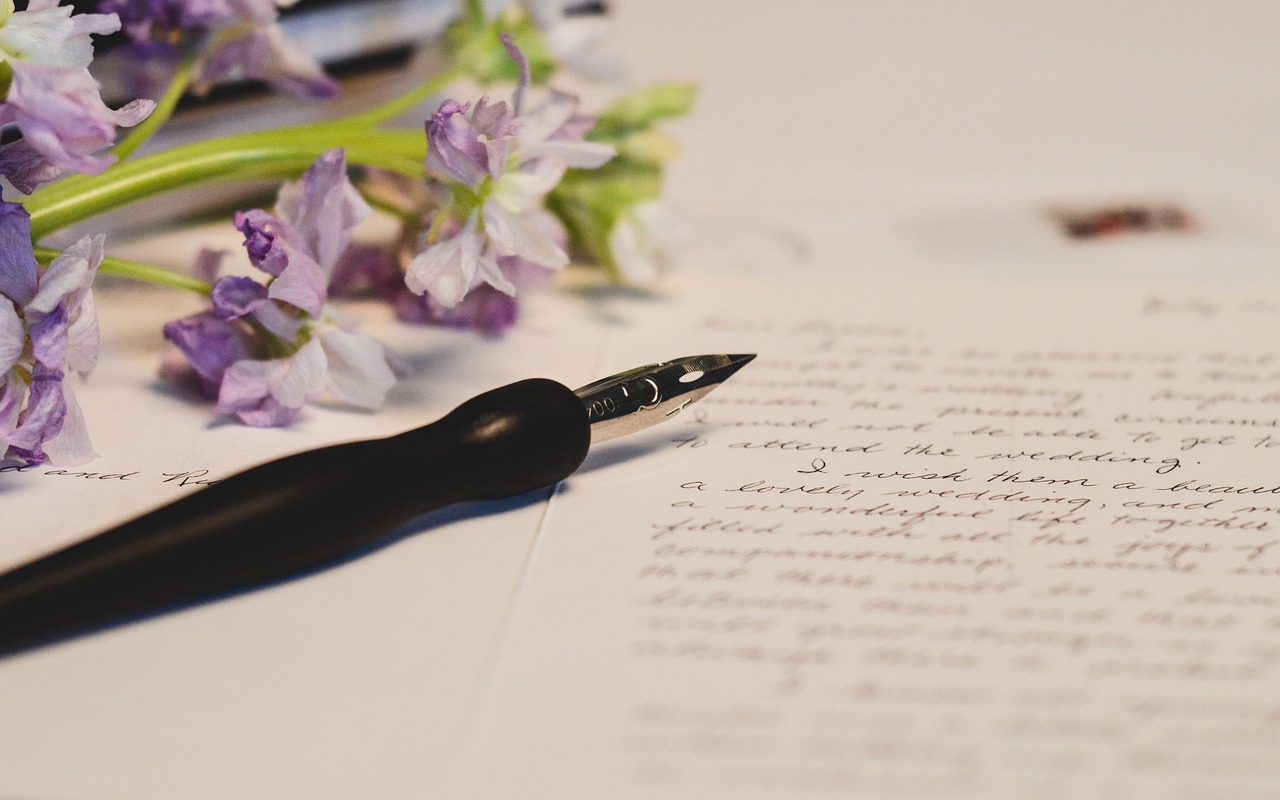 Suunnitelman laadintaan osallistuivat

Vanhus- ja vammaisneuvosto
Pirkko Annala, hallintosihteeri
Merja Koivula-Laukka, hallintojohtaja
Ari Lindgren, tekninen johtaja
Pasi Väyrynen, kiinteistö- ja aluepäällikkö
Seija Österberg, kirjastonjohtaja
Tiina Laitinen, viestintä- ja kulttuurikoordinaattori
Teija Oksanen, palveluneuvoja
Inna Kääriäinen, vapaa-aikasihteeri
Janne Mensonen, liikuntaohjaaja
Matti Vänttinen, sivistys- ja hyvinvointijohtaja
Muita palvelutuottajia ikääntyneille kuntalaisille

Pohjois-Savon hyvinvointialue
Ikäkeskus
https://pshyvinvointialue.fi/ikakeskus
Neuvonta
Palvelut kotona asumisen tueksi
Ikääntyneiden omaishoidon tuki
Ikääntyneiden perhehoito
Ikääntyneiden asumispalvelut
Muistihoitajan vastaanotto
Muita palveluntuottajia ikääntyneille kuntalaisille


Sisä-Savon kansalaisopisto
https://suonenjoki.fi/vapaa-aika/sisa-savon-kansalaisopisto/
Rautalammin seurakunta
https://www.rautalamminseurakunta.fi/
Kuopion ortodoksinen seurakunta
https://ortkuopio.fi/
Rautalammin helluntaiseurakunta
https://rlhelluntai.fi/
SPR
https://rednet.punainenristi.fi/rautalampi
Rautalammin Martat
https://www.facebook.com/p/Rautalammin-Martat-ry-100064919371539/
Muita palveluntuottajia ikääntyneille kuntalaisille


Eläkeliitto
https://www.elakeliitto.fi/yhdistykset/rautalampi
Rautalammin eläkeläiset
https://yhdistykset.elakelaiset.fi/rautalampi/
Rautalammin eläkkeensaajat

Urheiluseurat
Rautalammin urheilijat, RautU
https://www.rautalamminurheilijat.fi/
Kerkonkosken Ketterä
https://www.facebook.com/KerkonkoskenKettera/
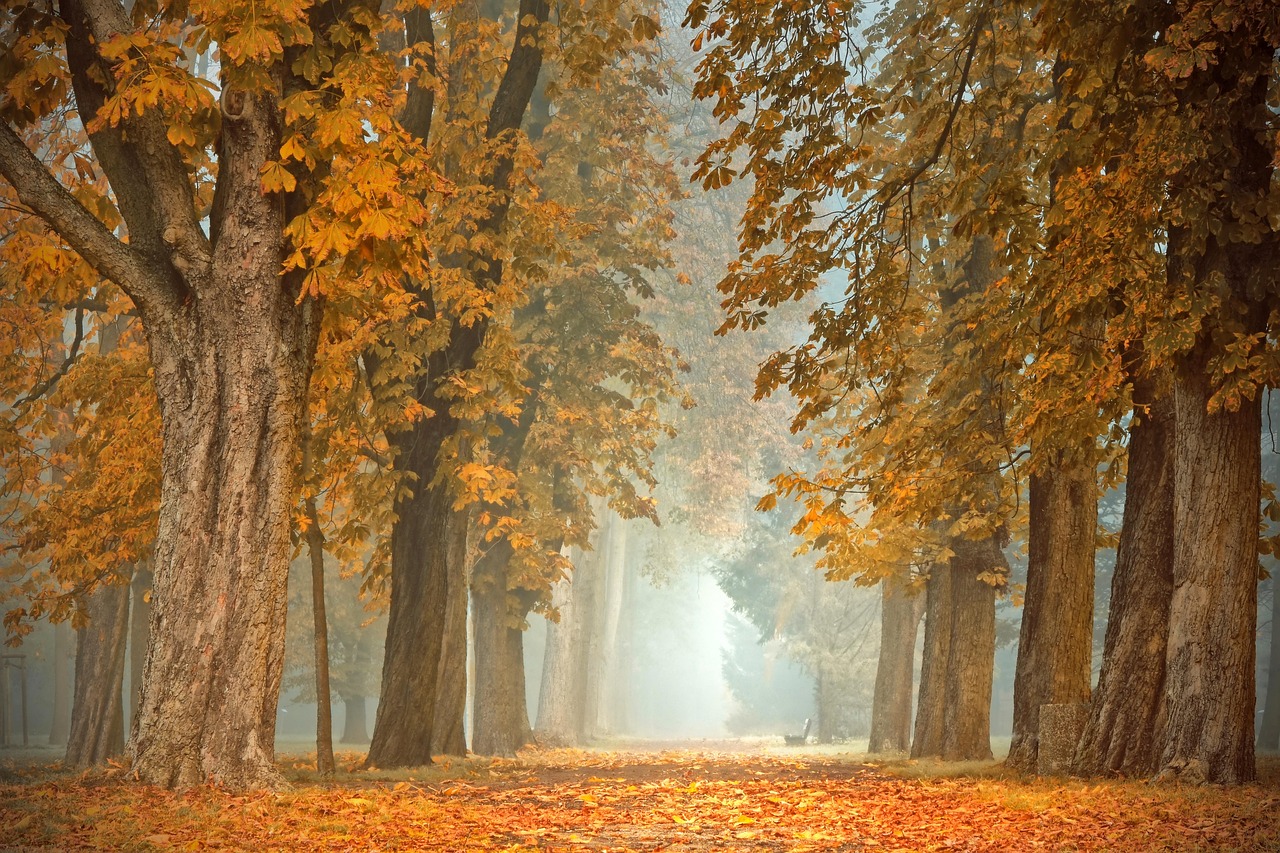 Kiitos kiinnostuksestasi!
Yhdessä eteenpäin.